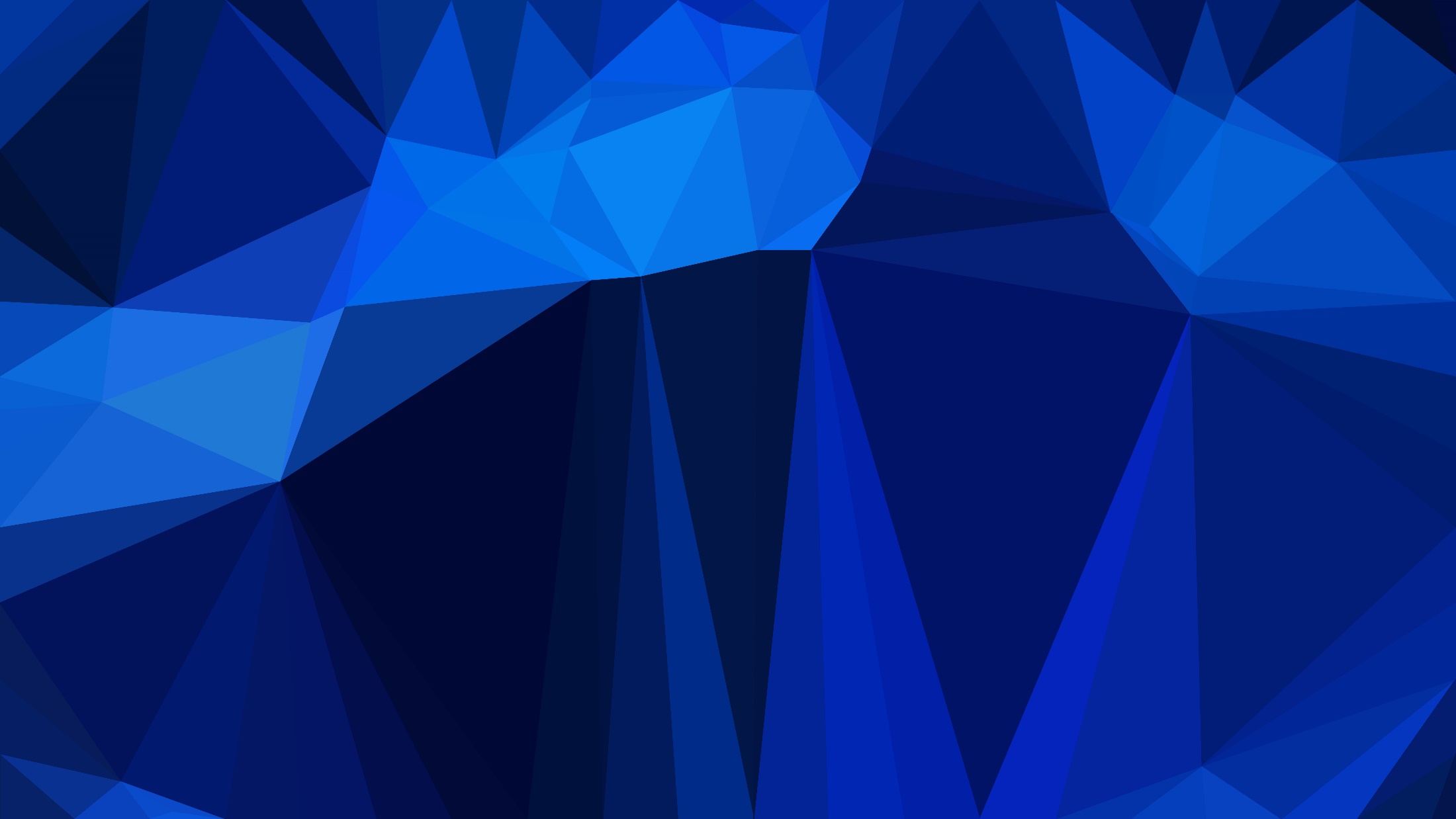 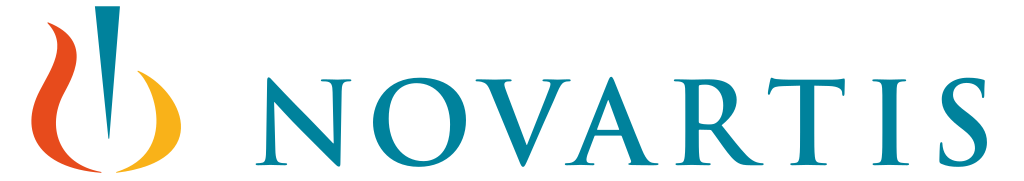 Transparenz in der Supply Chain
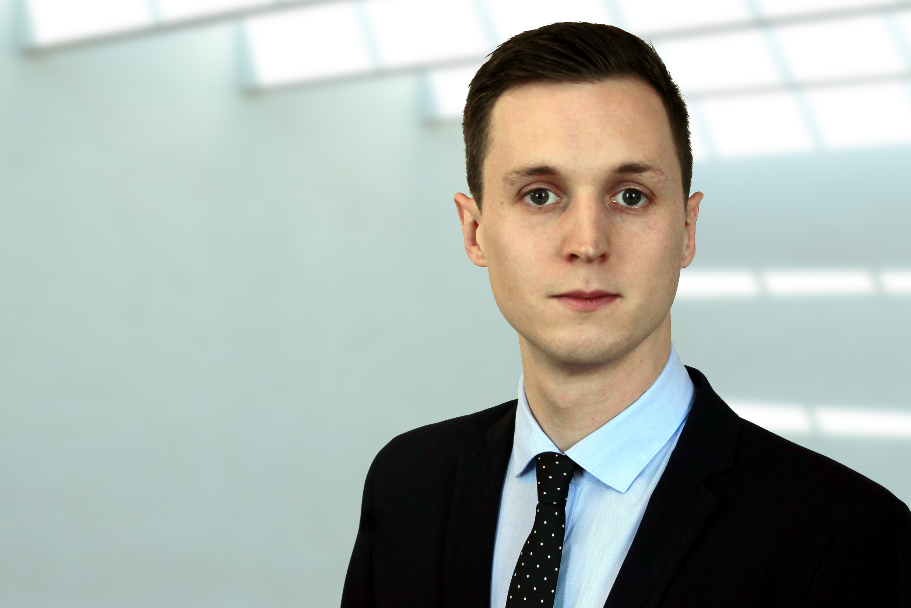 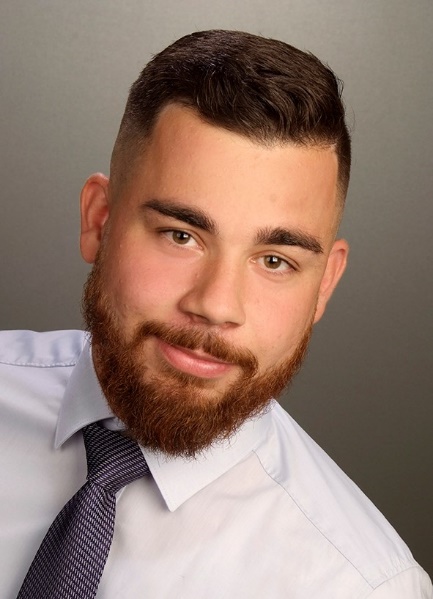 Florian Gronde
Julius Lüttin
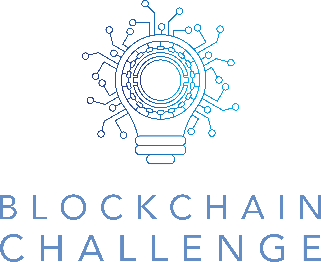 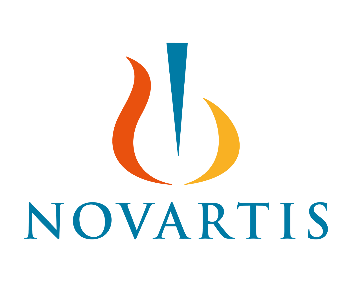 THIRD PARTY RISK MANAGEMENT
Blockchain Challenge Universität Basel und Novartis
Florian Gronde und Julius Lüttin
SUPPLY CHAIN MANAGEMENT
Von der Produktion…
…zum Kunden.
Blockchain Challenge 2019
ANFORDERUNGEN
SUPPLY CHAIN MANAGEMENT
Blockchain Challenge 2019
Vertrauen
Verantwortung
Transparenz
In die Produktionspartner
Für die eigenen Produkte
Der Supply Chain
HERAUSFORDERUNGEN
SUPPLY CHAIN MANAGEMENT
Blockchain Challenge 2019
Regularien
Gesellschaft
Investoren und Stakeholder
Konzernverantwortungs-initiative, Modern Slavery Act, Health and Safety, Arbeitsrecht
Sichere und Menschenwürdige Produktion
Verantwortungsvolle Investitionen und Unternehmen
MODERN SLAVERY ACT
Bestimmungen über Sklaverei, Leibeigenschaft und Zwangs- oder Pflichtarbeit sowie über Menschenhandel.
REGULARIEN
KONZERNVERANTWORTUNGS-INITIATIVE
Konzerne mit Sitz in der Schweiz sollen bei ihren Geschäften sicherstellen, dass sie die Menschenrechte respektieren und Umweltstandards einhalten.
Blockchain Challenge 2019
KEY PLAYERS
SUPPLY CHAIN
Blockchain Challenge 2019
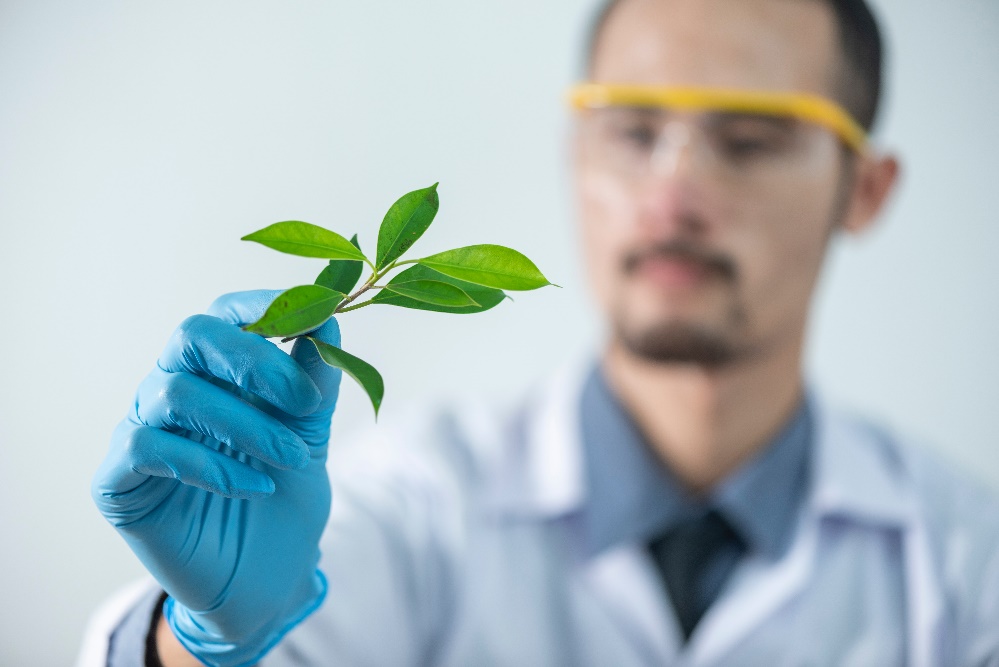 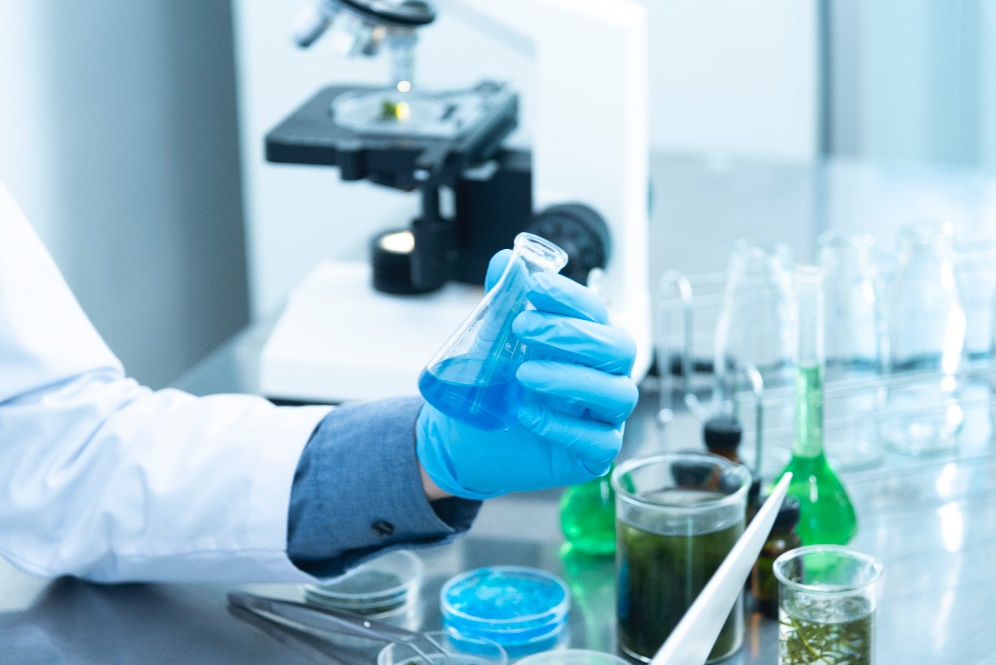 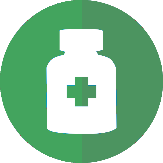 ZULIEFERER
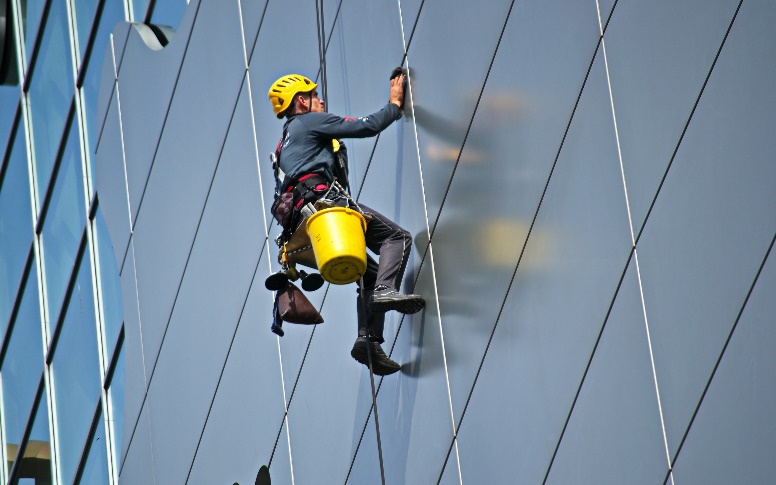 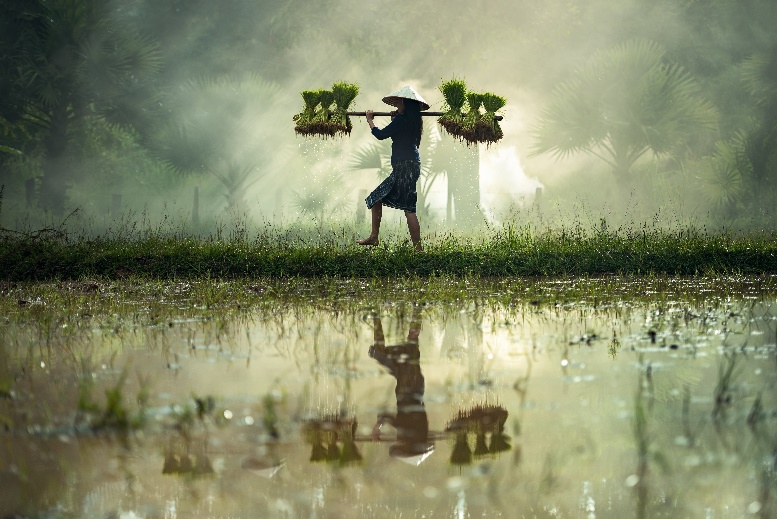 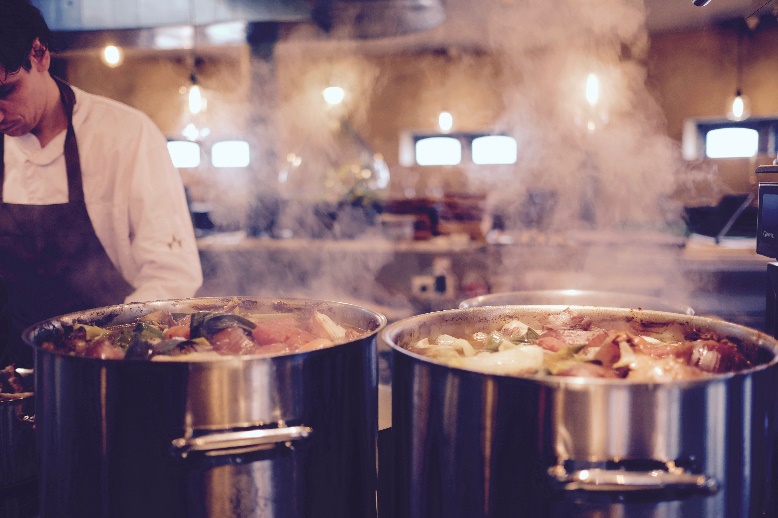 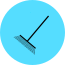 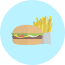 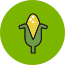 DIENSTLEISTER
TIER N
TIER 1
?
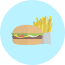 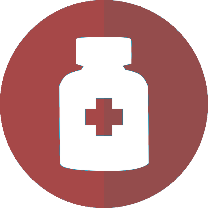 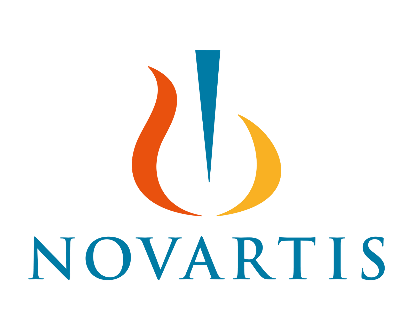 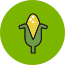 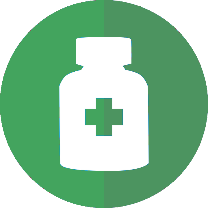 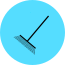 TRANSPARENZ
VISIBILITY BARRIER
Blockchain Challenge 2019
Vertrauenswürdige Plattform
Sicherstellung verantwortungsvollen Verhaltens
Transparenz
PROJEKTZIEL
Entlang der gesamten Supply Chain
Trusted Third Party Risk Management Platform
Mitglieder
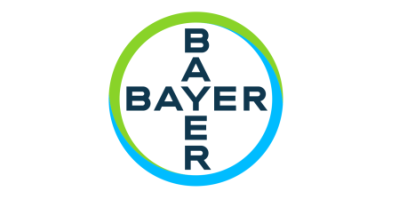 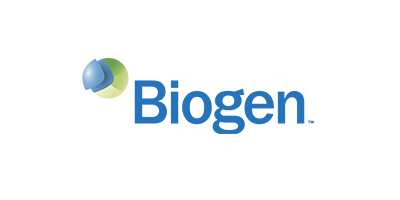 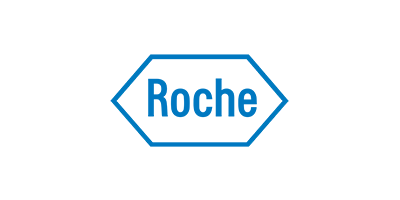 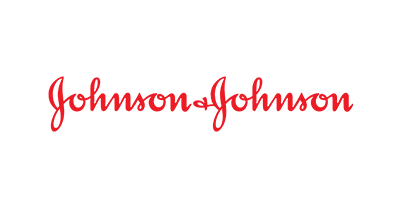 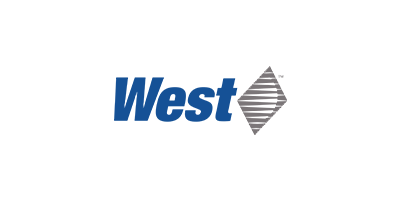 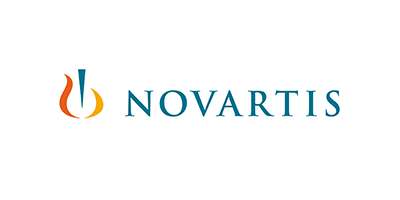 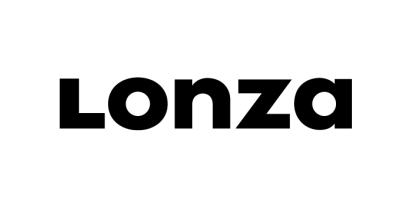 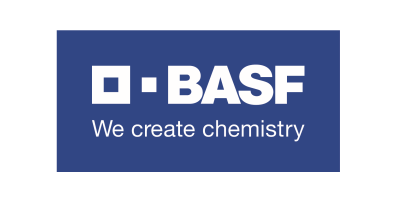 “We have joined forces to promote responsible supply chain management and better business conditions across the industry.”
- PSCI
und 34 Weitere…
Blockchain Challenge 2019
PRINZIPIEN PSCI
Definieren von Regeln und Zertifikaten
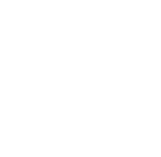 Sicherheit
Management
Umwelt
Ethik
Arbeitsbedingungen
Arbeitssicherheit
Prozesssicherheit
Notfallpläne
Risiko Management
Dokumentation
Stetige Verbesserungen
Keine Kinderarbeit
Gleichbehandlung
Datenschutz
Tierschutz
Emissionen
Verschmutzung
Blockchain Challenge 2019
Auditions
ZERTIFIKATE
Externes Auditing
Self Audition
Auditing durch Firmenpartner
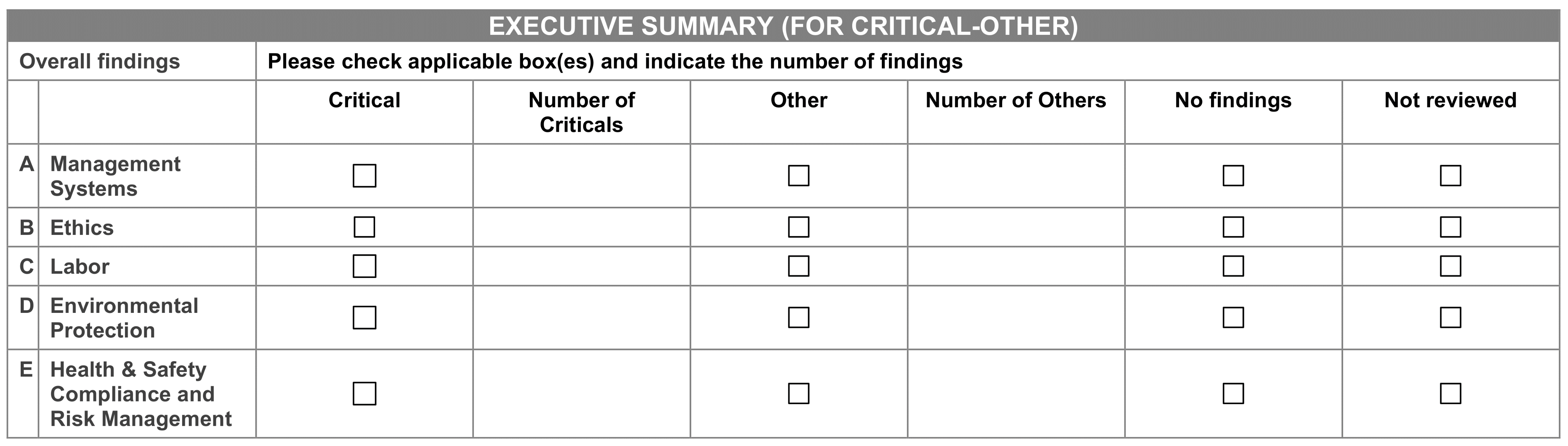 Blockchain Challenge 2019
PROBLEMBESCHREIBUNG
BESTEHENDE LÖSUNG PSCI
NOVARTIS
ASESSMENTPROZESS
Fehlende Informationssicherheit
Kostspielig

Zeitaufwändig
> 50‘000 Zulieferer
Blockchain Challenge 2019
Digitale Lösung
“Unwiderlegbarer Beweis für die verantwortungsvolle Produktion unbekannter Dritter ohne Preisgabe weiterer Information.”
Schnellere Bereitstellung von Zertifikaten
Datenschutz und Informationssicherheit
Echtheit und Herkunft von Zertifikaten
TIER N
TIER 1
PROJEKTANFORDERUNGEN
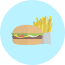 Trusted Third Party Risk Management Platform
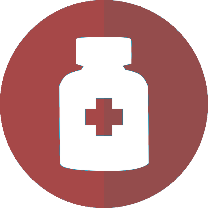 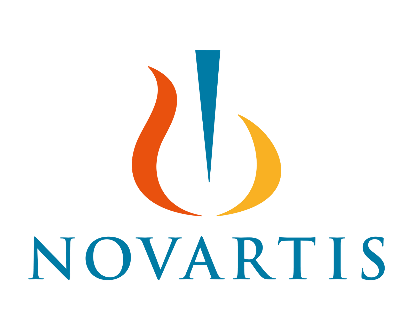 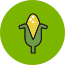 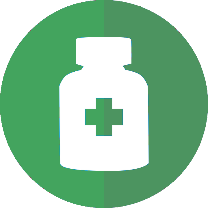 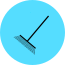 Blockchain Challenge 2019
ZERTIFIKATHERKUNFT
BEWEIS OHNE INFORMATIONSPREISGABE
DEZENTRALE ZERTIFIKATSVERWALTUNG
ZKP
HYPERLEDGER 
INDY
Blockchain Challenge 2019
SELF-SOVEREIGN IDENTITY FOR EVERYONE
DID
DECENTRALIZED IDENTIFIERS
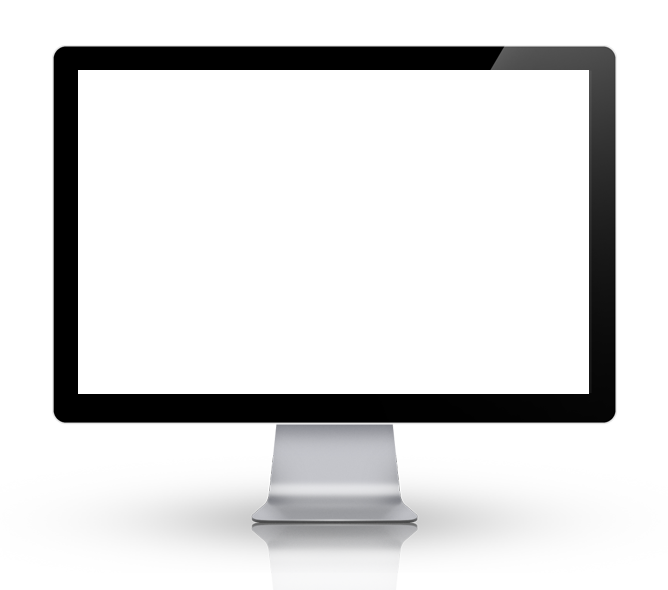 global eindeutiger Identifikator
DID durch Ausstellungsbehörde bestätigt
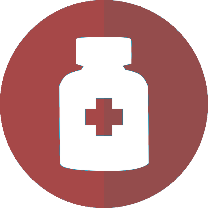 PHARMA SUPPLIER
E-Wallet
DIDs nicht korrelierbar
Blockchain Challenge 2019
Meine DIDs:
did:sov:49dhgn4P03KJ65fdsAwRT
did:sov:feotOP45BD0HwSD45h09
VERIFIABLE CREDENTIALS
Bestätigung DID-Herkunft
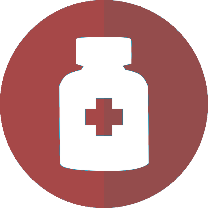 PHARMA SUPPLIER
E-Wallet
Ausstellung Zertifikat
Blockchain Challenge 2019
Beweis Echtheit Zertifikat
DID
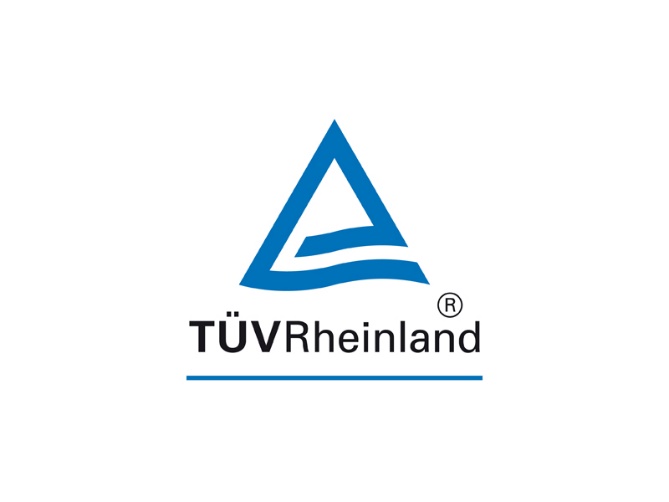 Ausstellungsbehörde
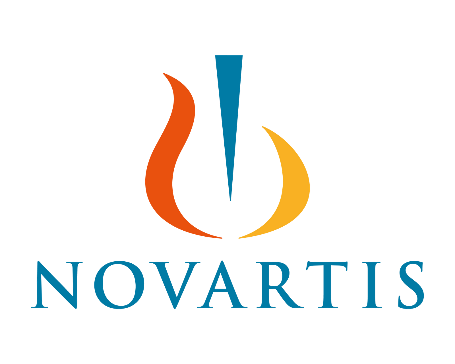 ZERO KNOWLEDGE PROOFS
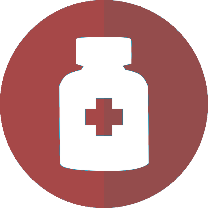 PHARMA SUPPLIER
E-Wallet
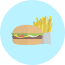 SERVICE PROVIDER
E-Wallet
Zustellung Zertifikat
Beweis der Echtheit
Geheimhaltung weiterer Informationen
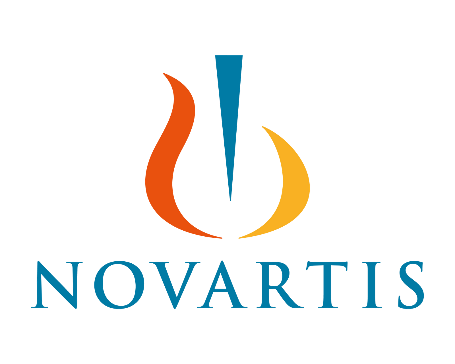 Blockchain Challenge 2019
LÖSUNGSANSATZ
Trusted Third Party Risk Management Platform
Basis: Onboarding Demo Tier 1
Erweiterung: Rekursiver Algorithmus zur Abfrage von Zertifikaten
Modellrahmen: 
4 Zulieferer
3 Dienstleister
Kategorisierung durch Ausstellungsbehörde
Dienstleister nicht mit SC-relevanten Stoffen beliefert
DEMO TIER 1
Blockchain Challenge 2019
TIER N
TIER 1
MOCKUP
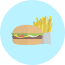 REQUEST FOR PROOF
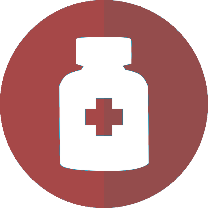 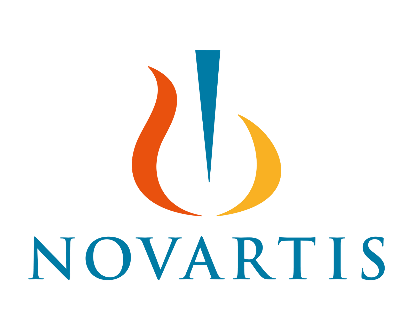 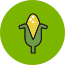 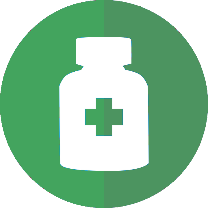 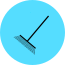 Blockchain Challenge 2019
ERGEBNIS
Trusted Third Party Risk Management Platform
Direkte Zertifikatübermittlung
Beweis Zertifikate unbekannter Parteien
Transparente Übersicht fehlender Zertifikate
Risikoabwägung anhand von Kategorisierung
PLATFORM TPRM
vertrauenswürdig und sicher
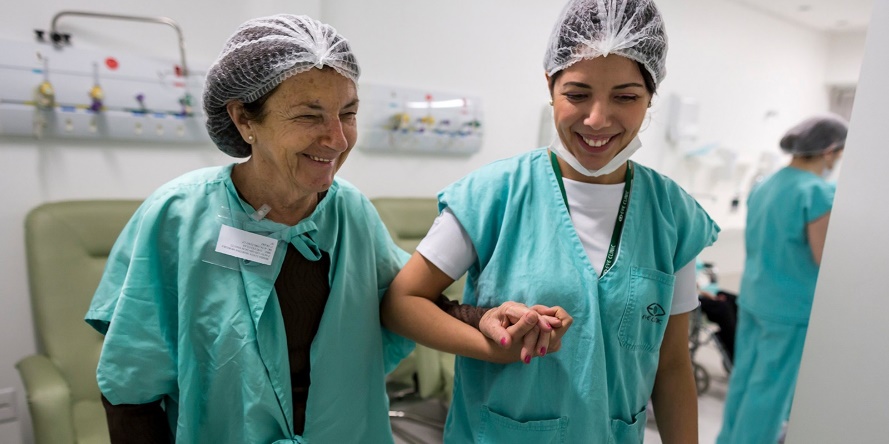 Vertrauen und Sicherheit durch Selbstverwaltete Zertifikate
Daten- und Informationssicherheit durch Zero Knowledge Proofs
Transparenz durch Identifikation von fehlenden Zertifikaten
Verantwortungs-
bewusstsein durch Sicherstellung von Zertifikaten
Blockchain Challenge 2019
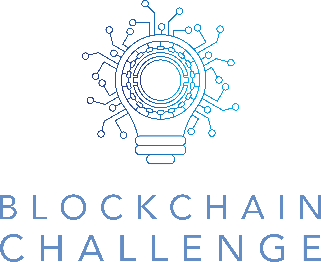 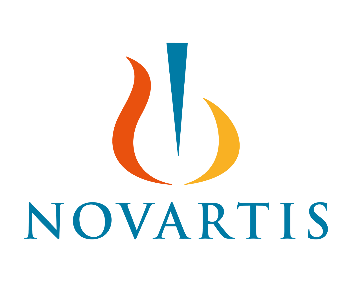 VIELEN DANK FÜR DIE AUFMERKSAMKEIT
Blockchain Challenge Universität Basel und Novartis
Florian Gronde und Julius Lüttin
Images:Pexels.com & Novartis.com